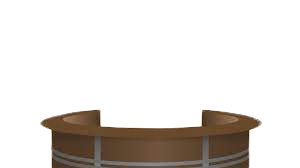 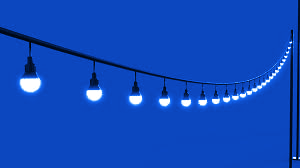 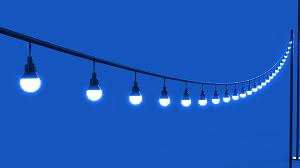 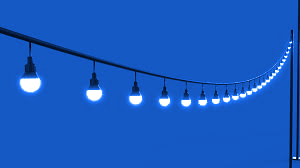 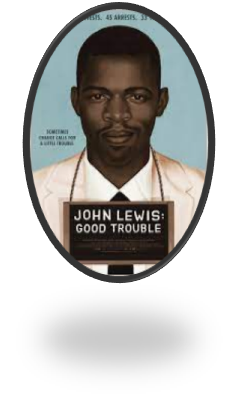 Welcome to J.W.
Dobbs ES
700
100
200
300
800
900
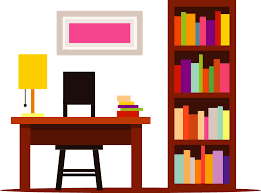 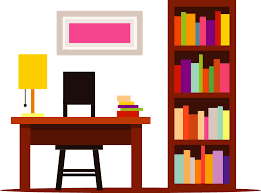 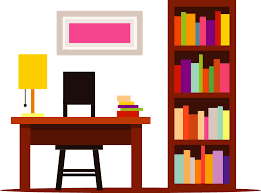 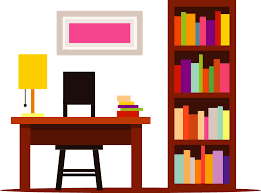 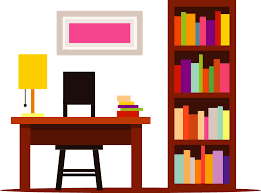 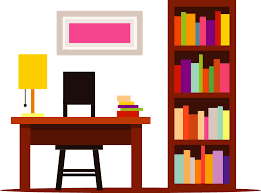 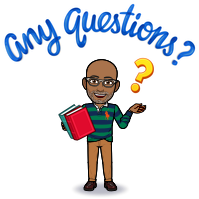 Hello
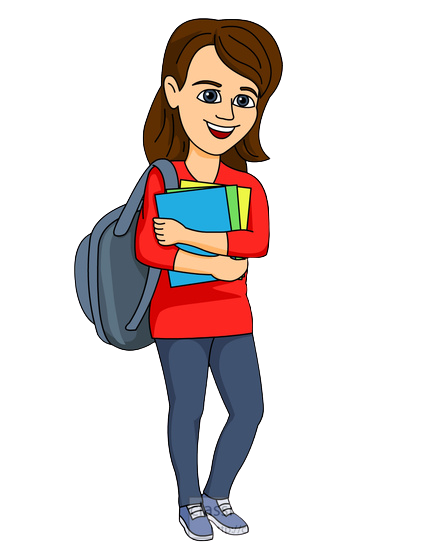 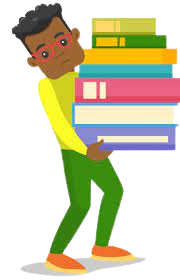 600
400
500
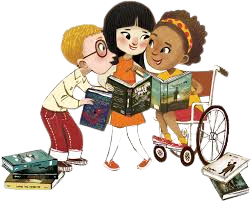 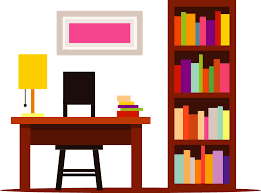 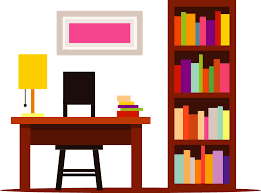 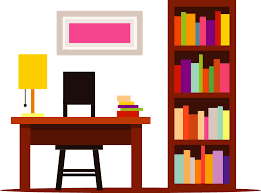 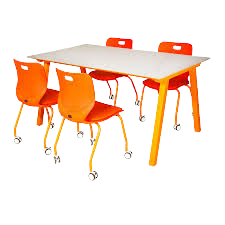 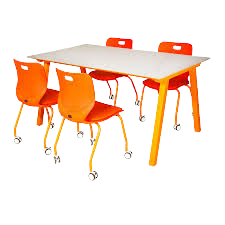 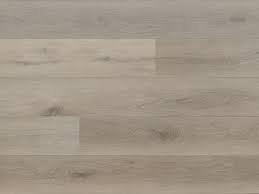 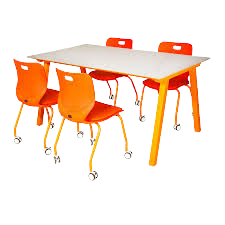 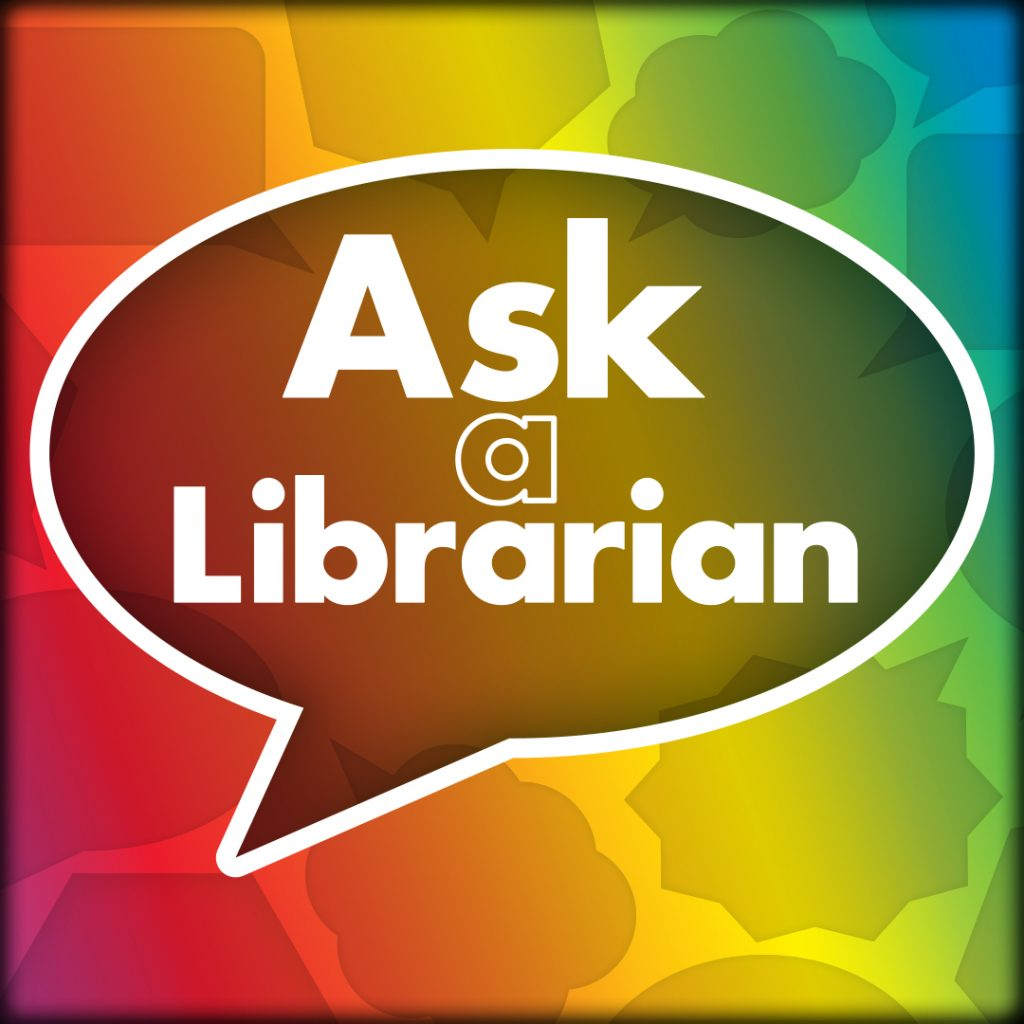 Twitter
Front side of the Media Center
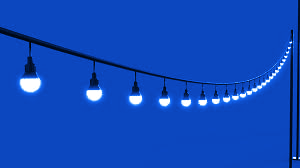 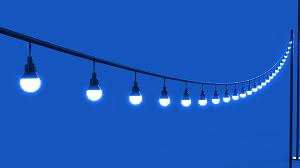 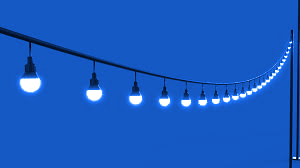 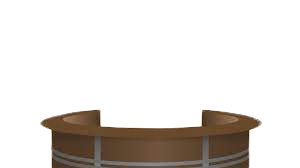 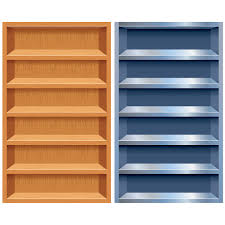 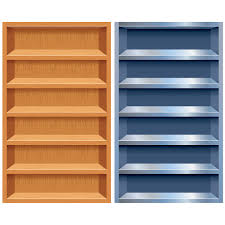 Teachers’ Resources
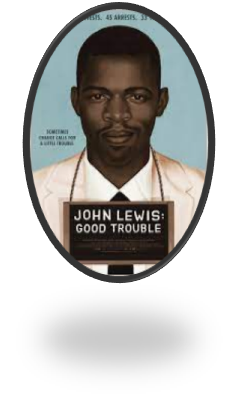 Teachers’ Online Resources
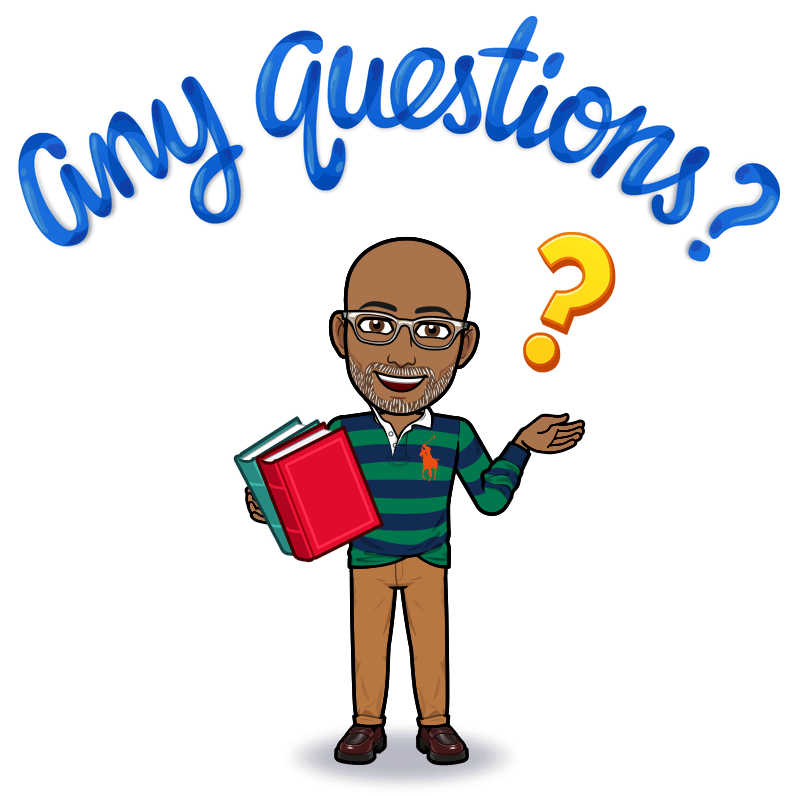 Cyberbullying Lesson
Curation
Ruby Bridges/George Washington Carver
OPAC
Destiny Follet
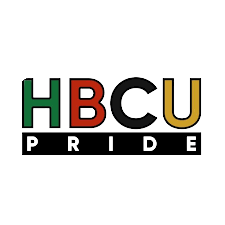 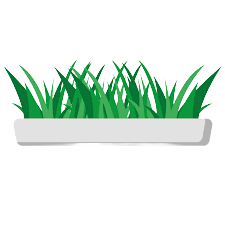 Digital Resource 
Lesson (Hyperdoc)
Technology and Math Integration
Fulton County Libraries
Scratch Coding for Teachers
Scratch Coding Students
Real/Fake website lesson
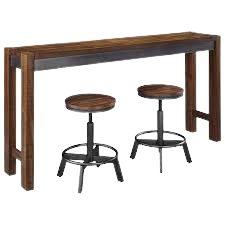 Click white boxes for hyperlinks
Open Evaluation Record
Ebooks
EPIC
MyOn
Accelerated Reader
Race2Read
All approved District Instructional Apps
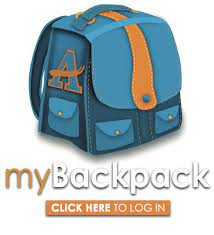 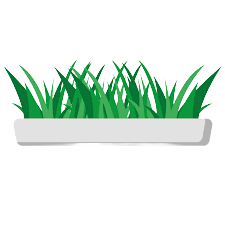 Copyrights Creativity Video (Screencast)
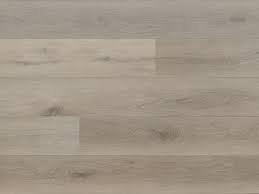 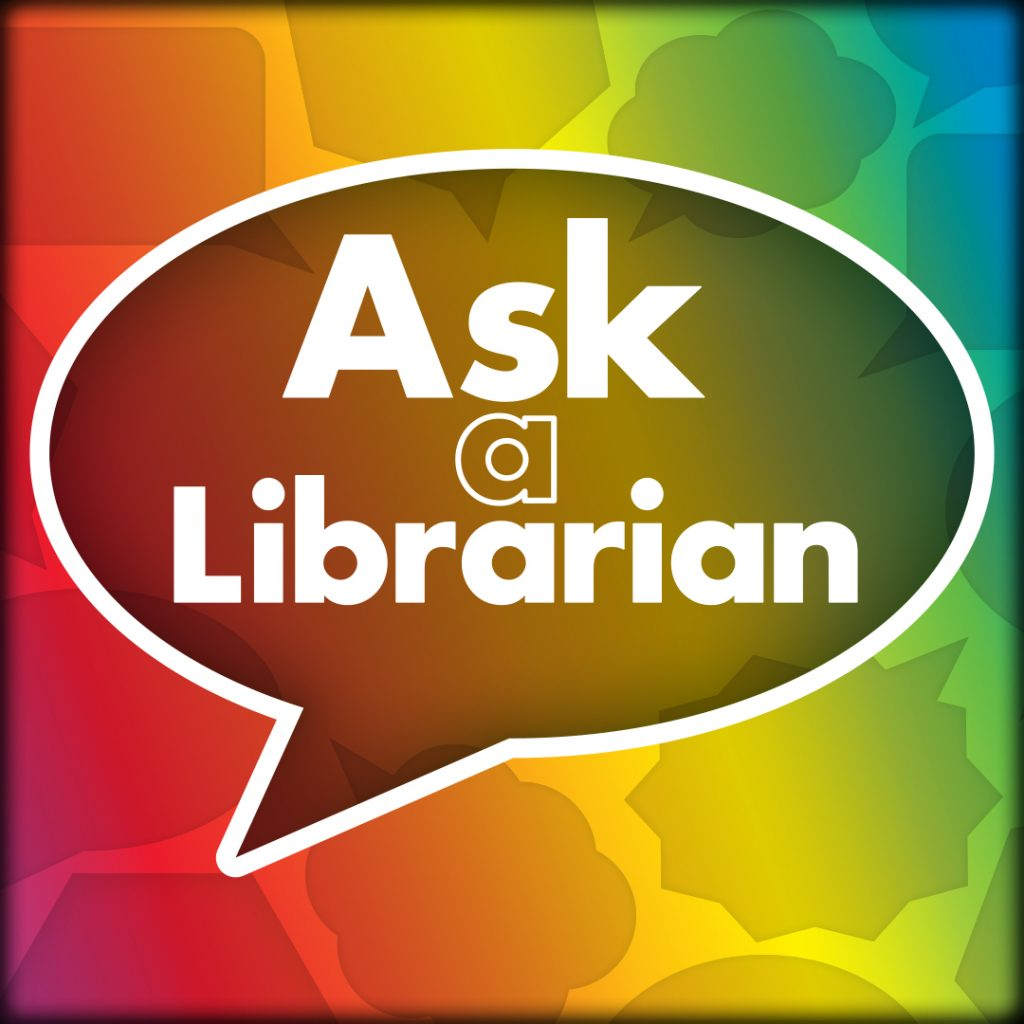 Twitter
Right Side of the Media Center
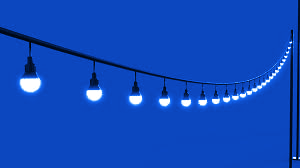 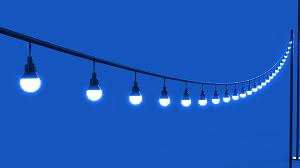 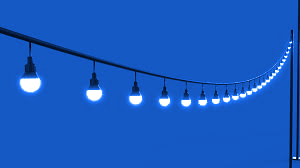 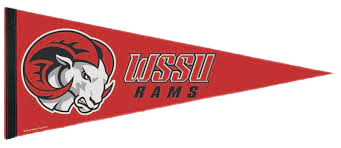 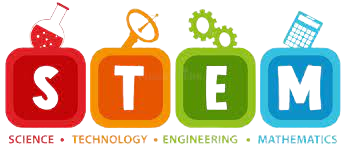 Click for Stemscope
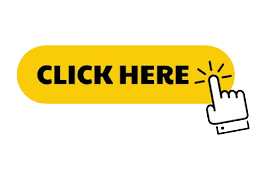 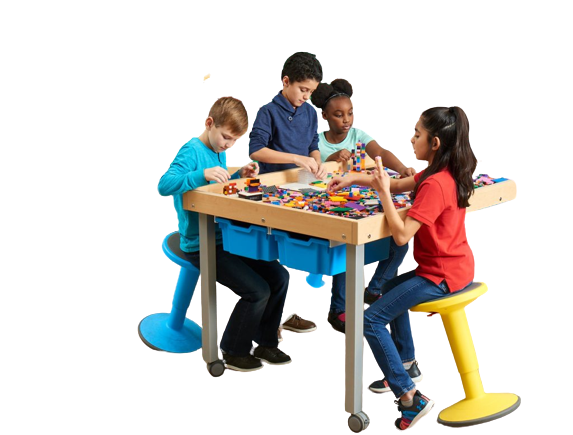 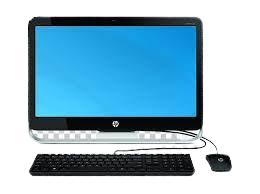 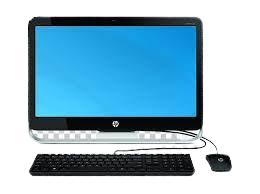 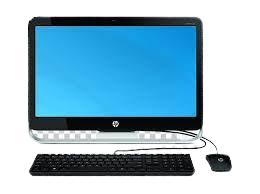 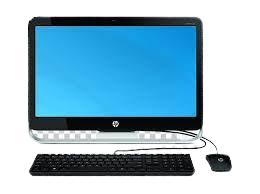 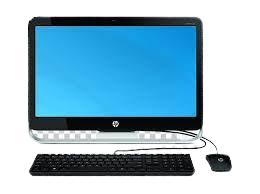 Social Media Review
Mine
craft
HMH
Scratch
Jr.
Study Island
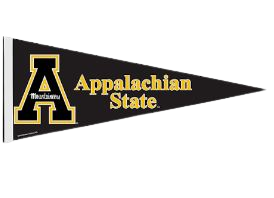 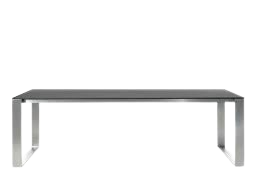 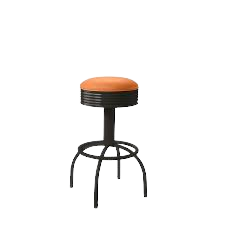 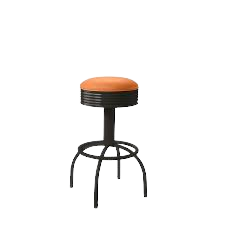 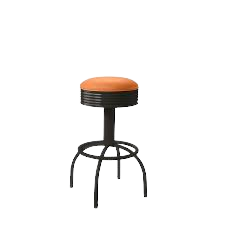 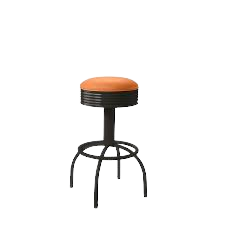 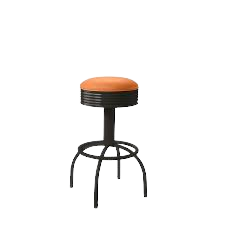 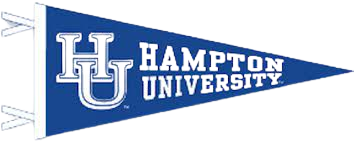 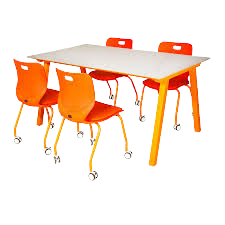 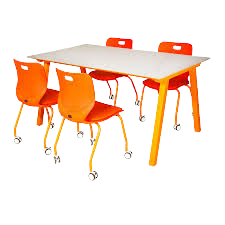 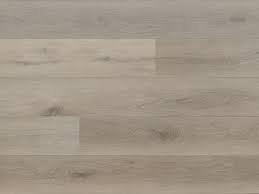 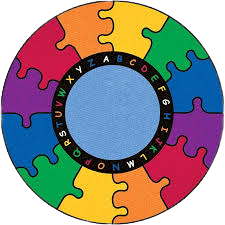 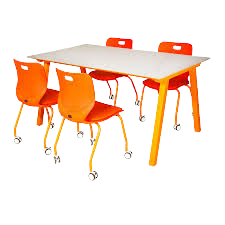 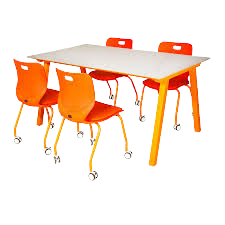 Students’ Section/Left Side of the Media Center
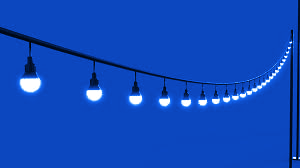 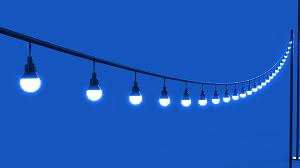 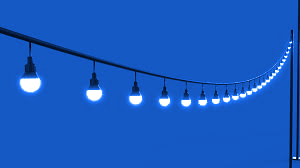 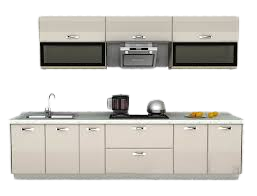 Teachers’/SLMS’ Workroom
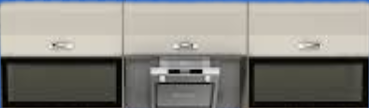 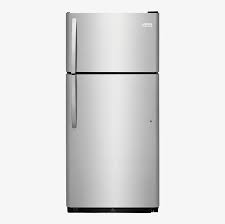 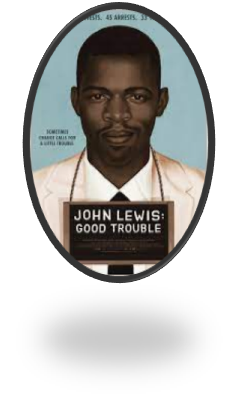 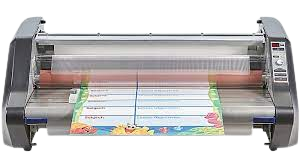 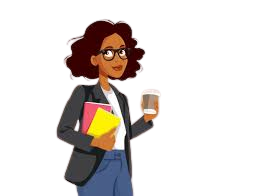 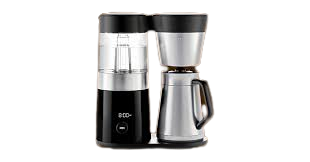 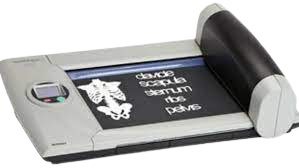 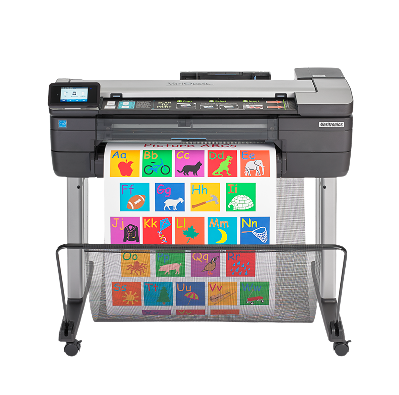 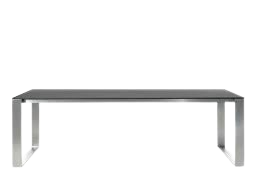 Warning
Hot!
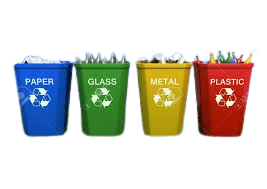 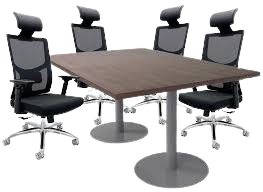 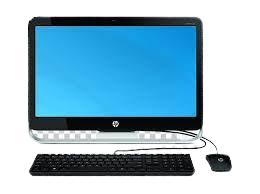 Click for Service Request
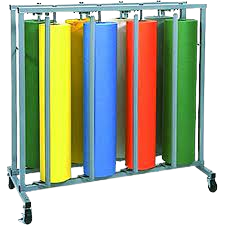 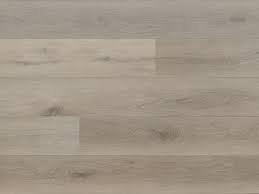 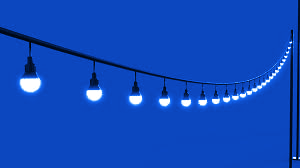 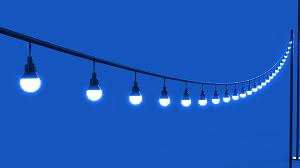 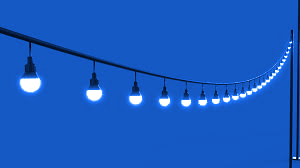 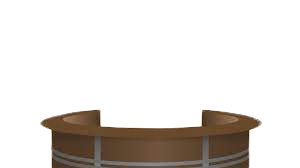 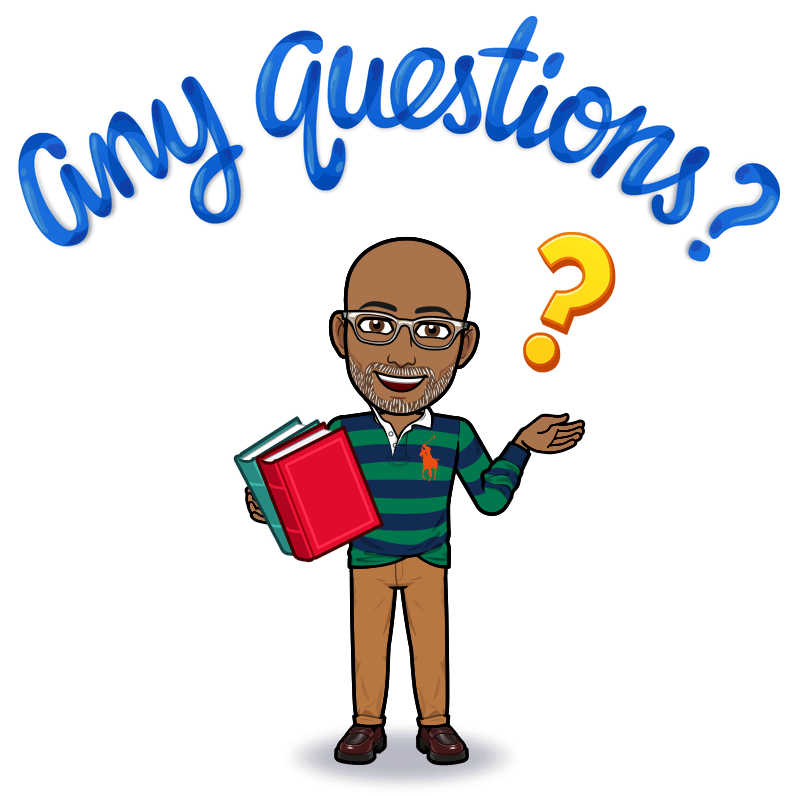 Addendum

Images/Clipart-
The owner of this document does not own any clipart, images, or photos. All credit is given to the owners.

*The bitmoji was created by the owner of the document.
Have an awesome day!
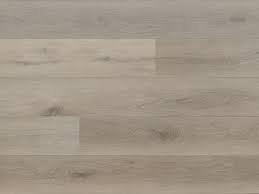 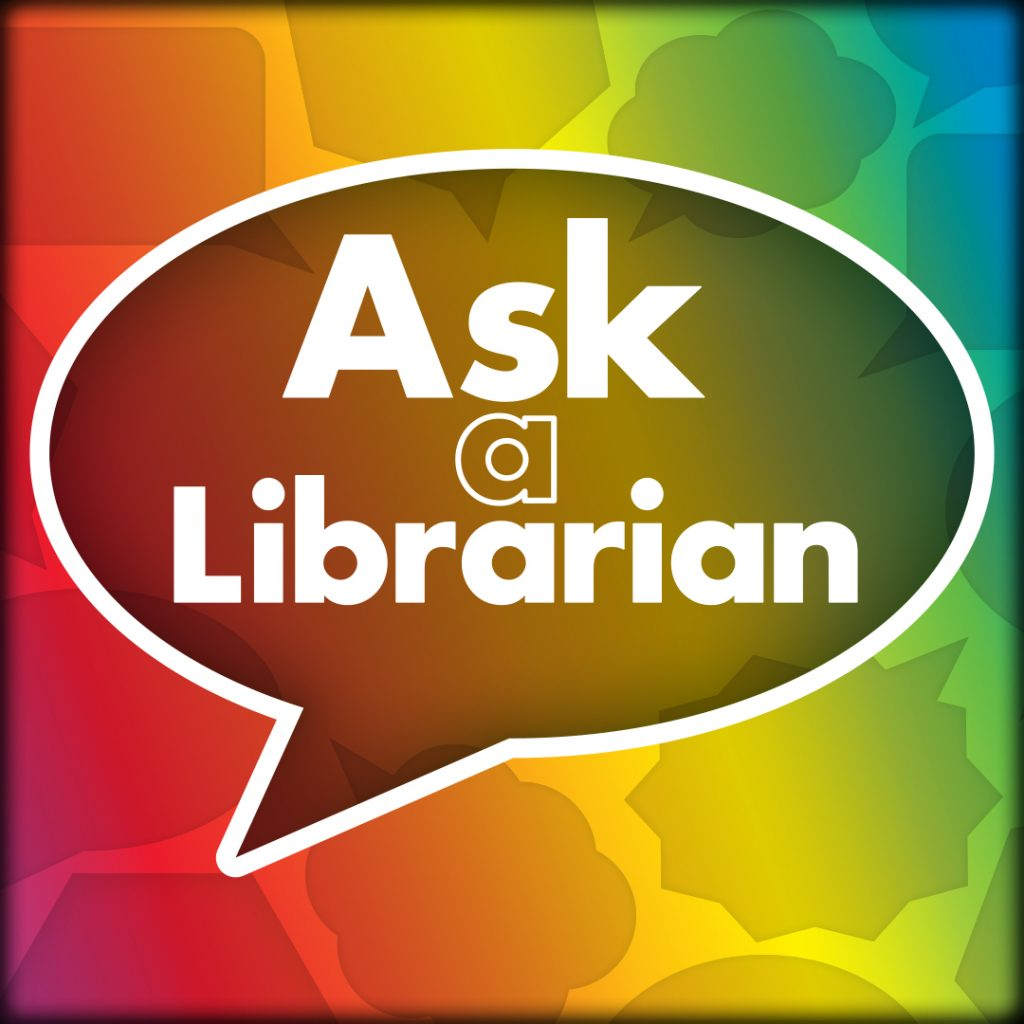 Contact Information
tommy.tyson@apsk12.org
404 802 8064
Twitter